用A、B鍵控制LED
連接方式
2
連接方式
直接使用擴充版上位於D2的LED燈，不須另外連接。
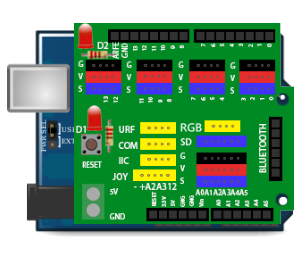 3
程式
4
作法1
5
程式
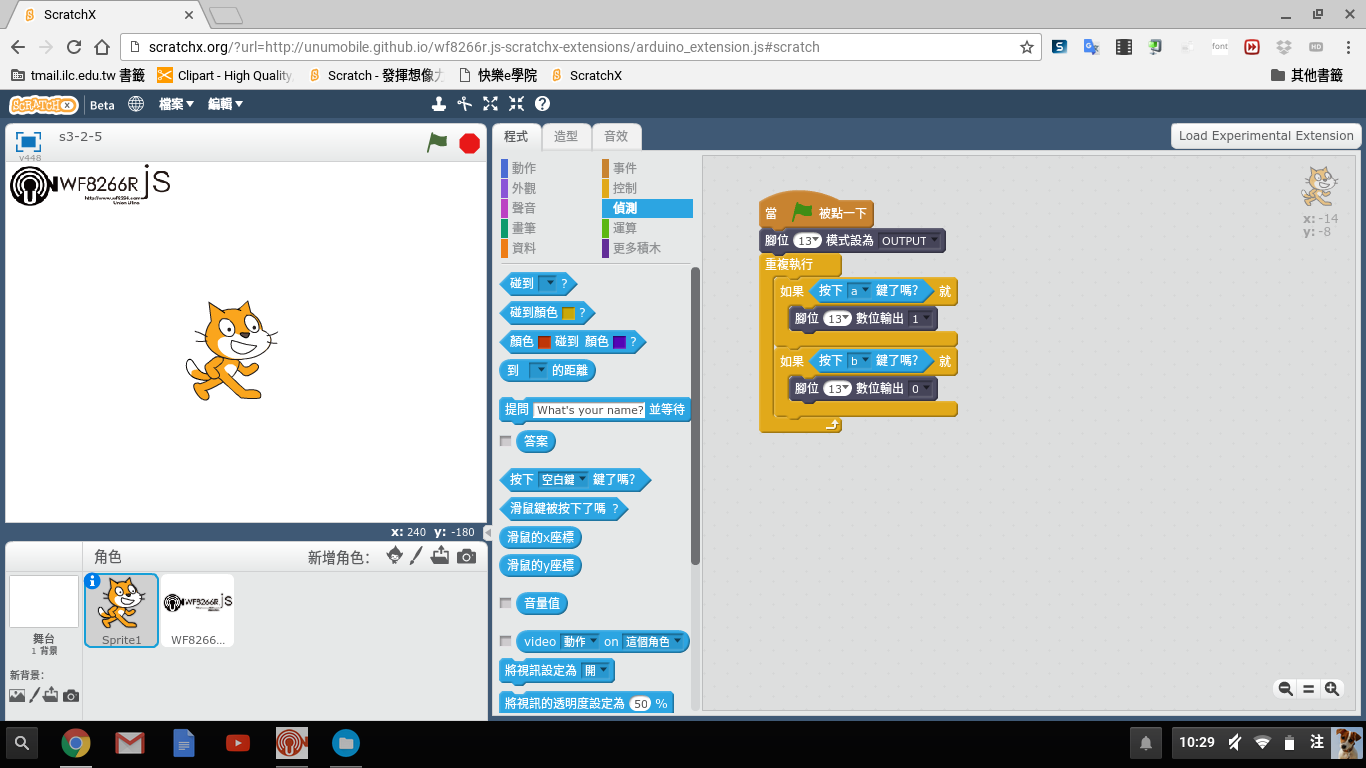 數位腳位13設為OUTPUT（輸出）。
重複執行
如果按下a鍵，腳位13數位輸出設為1（燈亮）。
如果按下b鍵，腳位13數位輸出設為0（燈滅）。
6
作法2
7
程式
數位腳位13設為OUTPUT（輸出）。
當按下a鍵，腳位13數位輸出設為1（燈亮）。
當按下b鍵，腳位13數位輸出設為0（燈滅）。
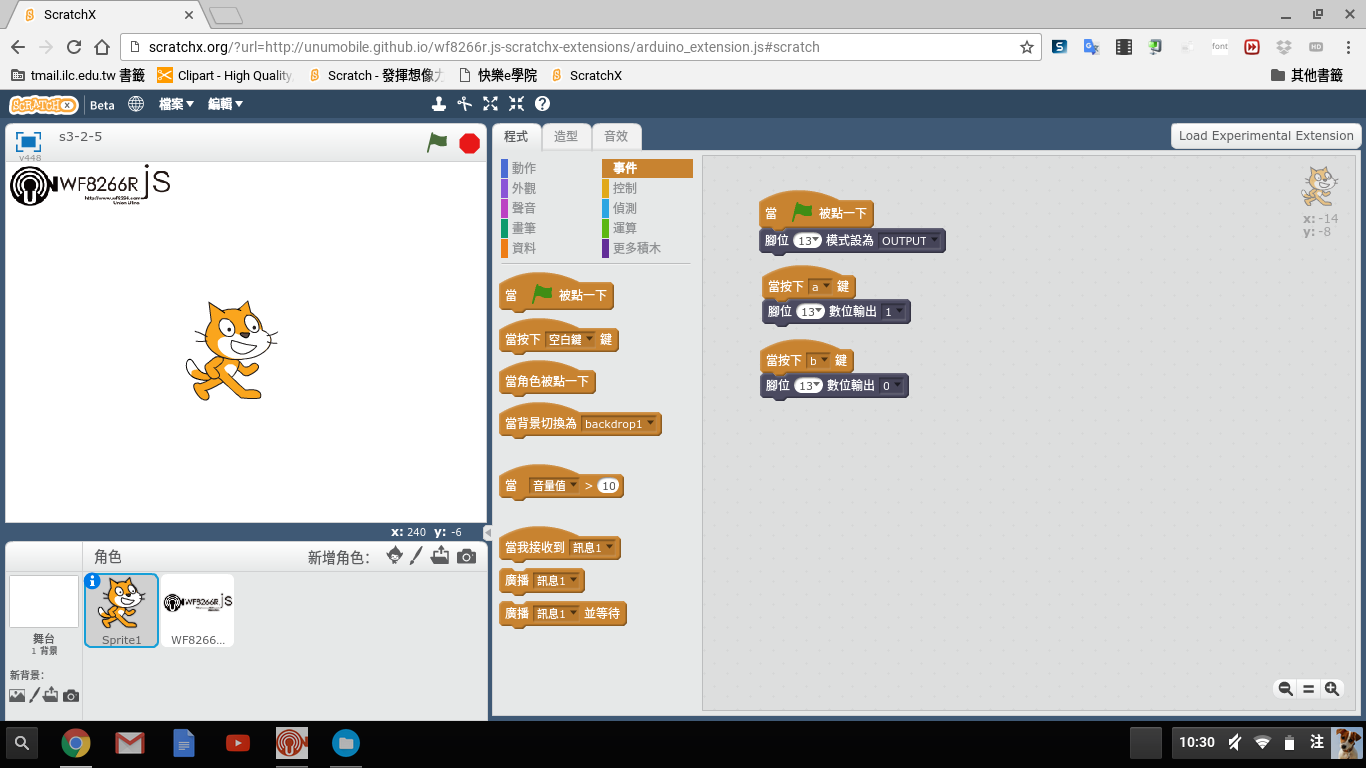 8